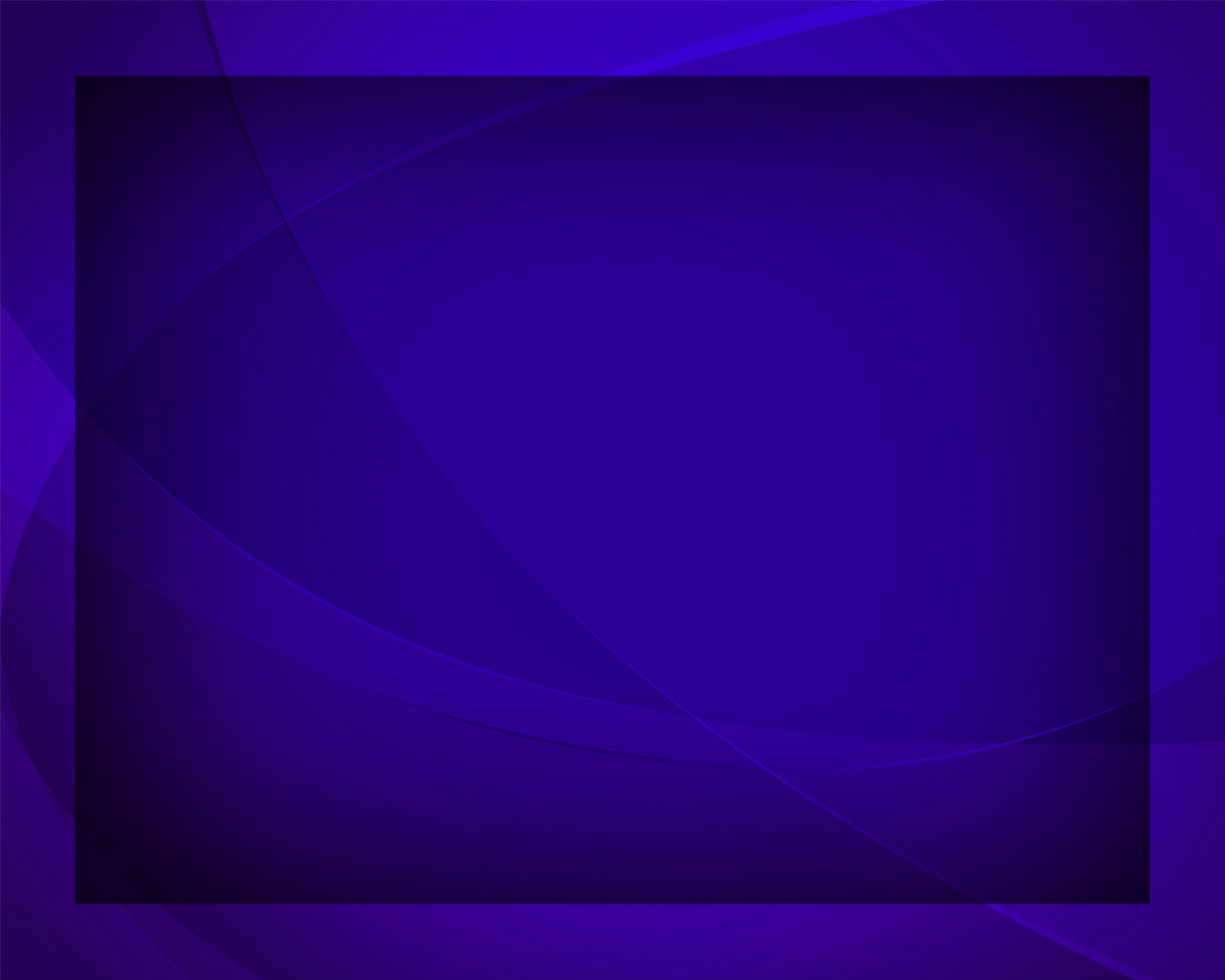 Необъятна 
Божья милость
Гимны надежды №16
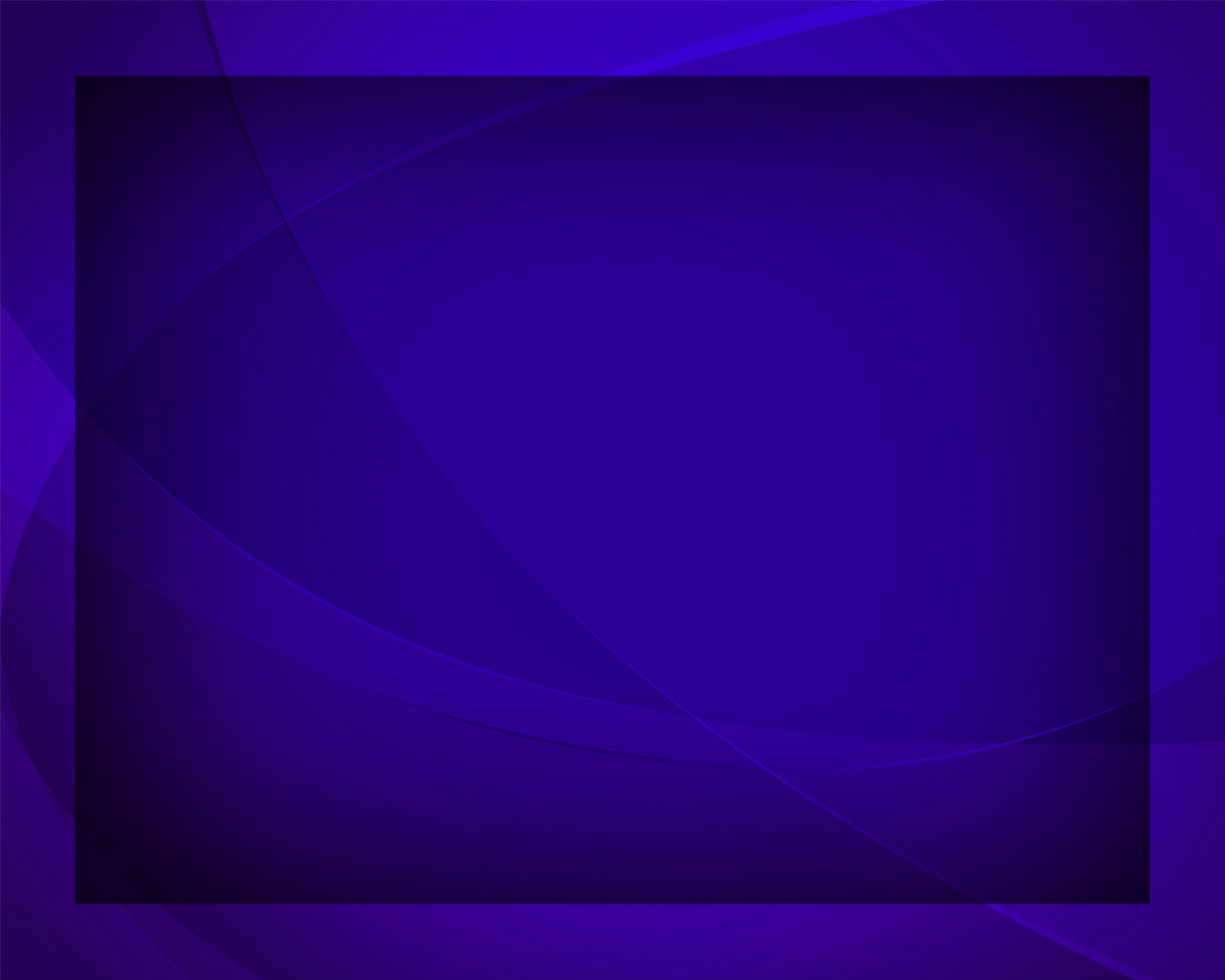 Необъятна
 Божья милость, 
Словно море широка,
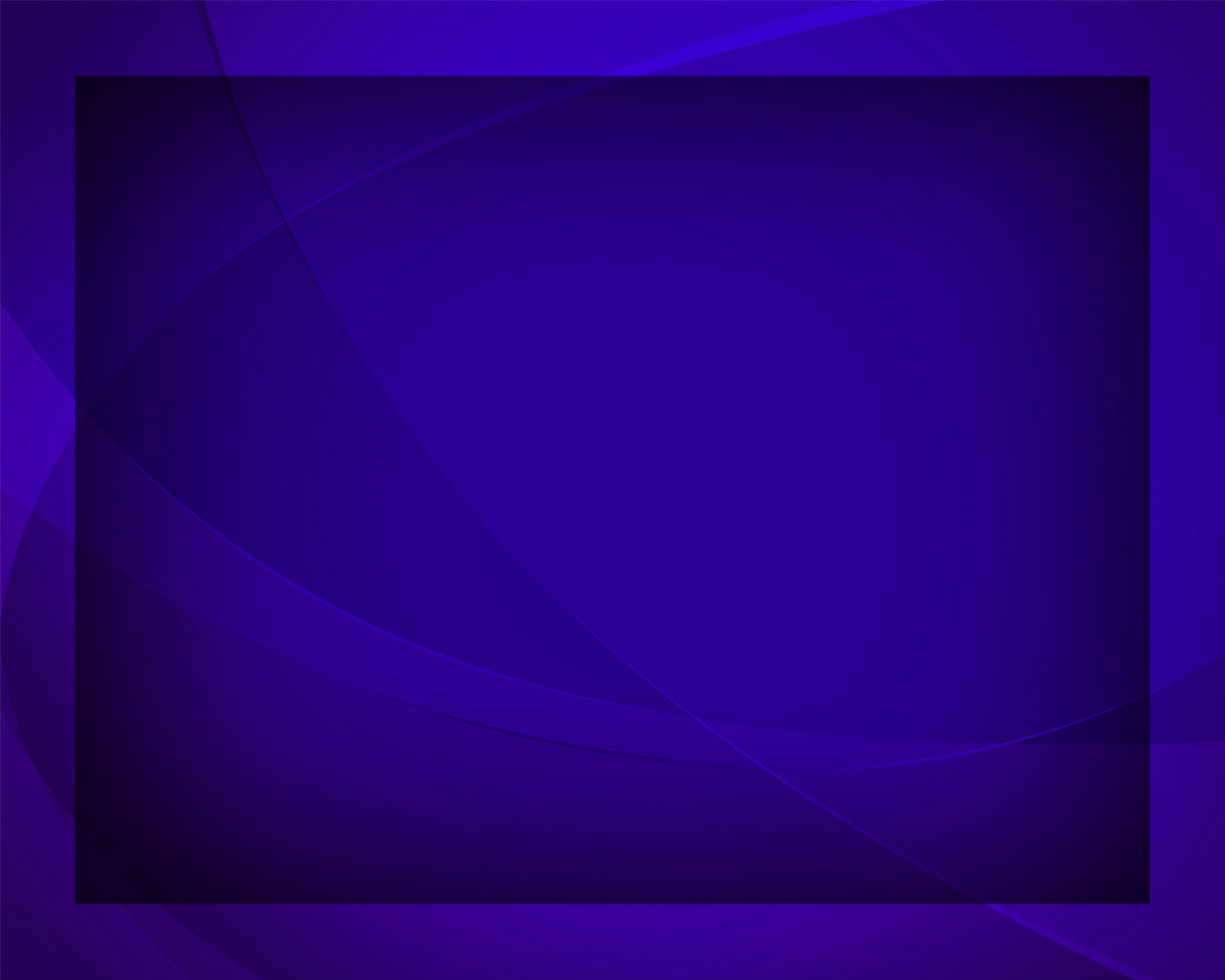 В правосудии сияет 
Ярким светом доброта.
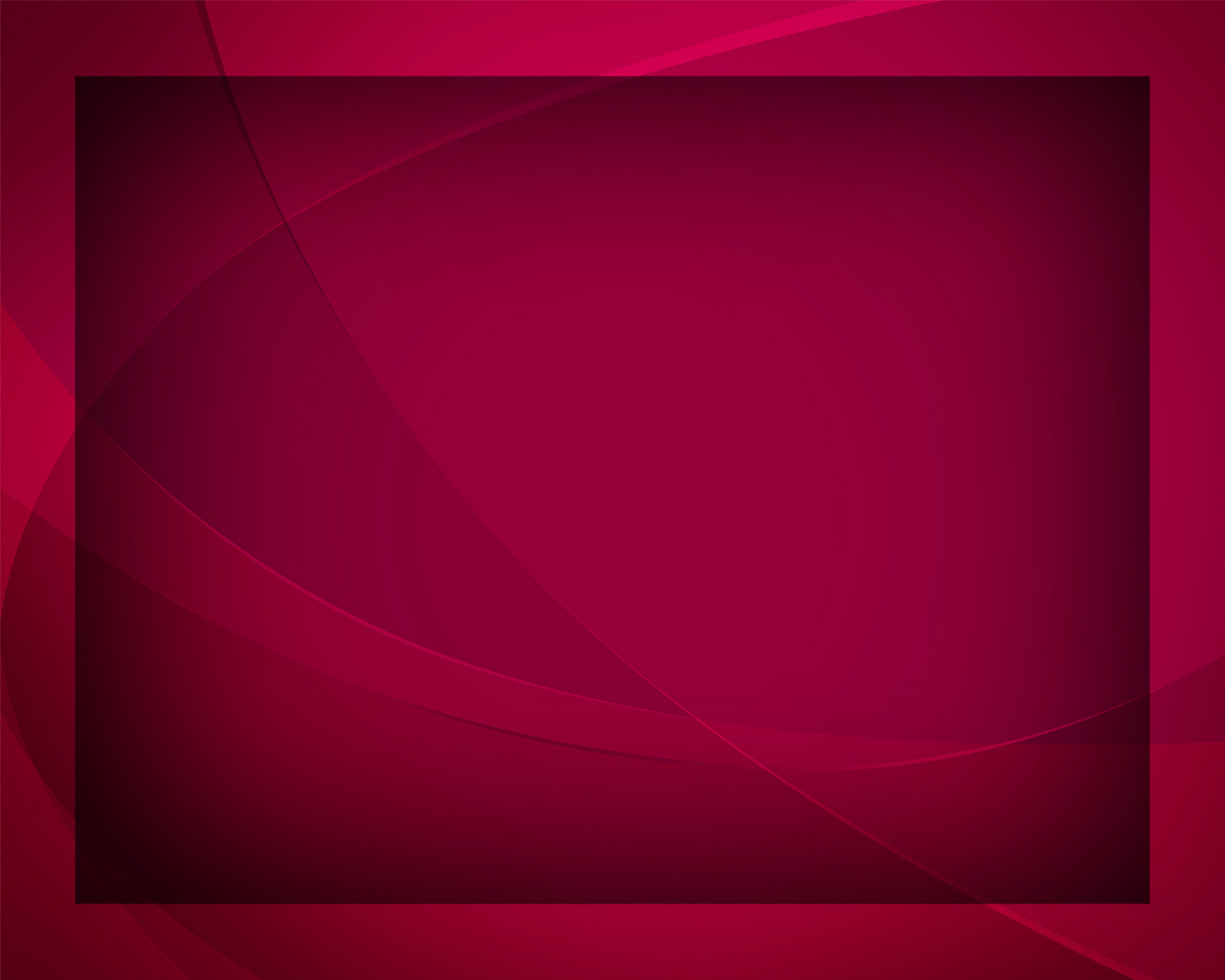 Он готов 
к Себе радушно 
Всех нас, грешников,
принять,
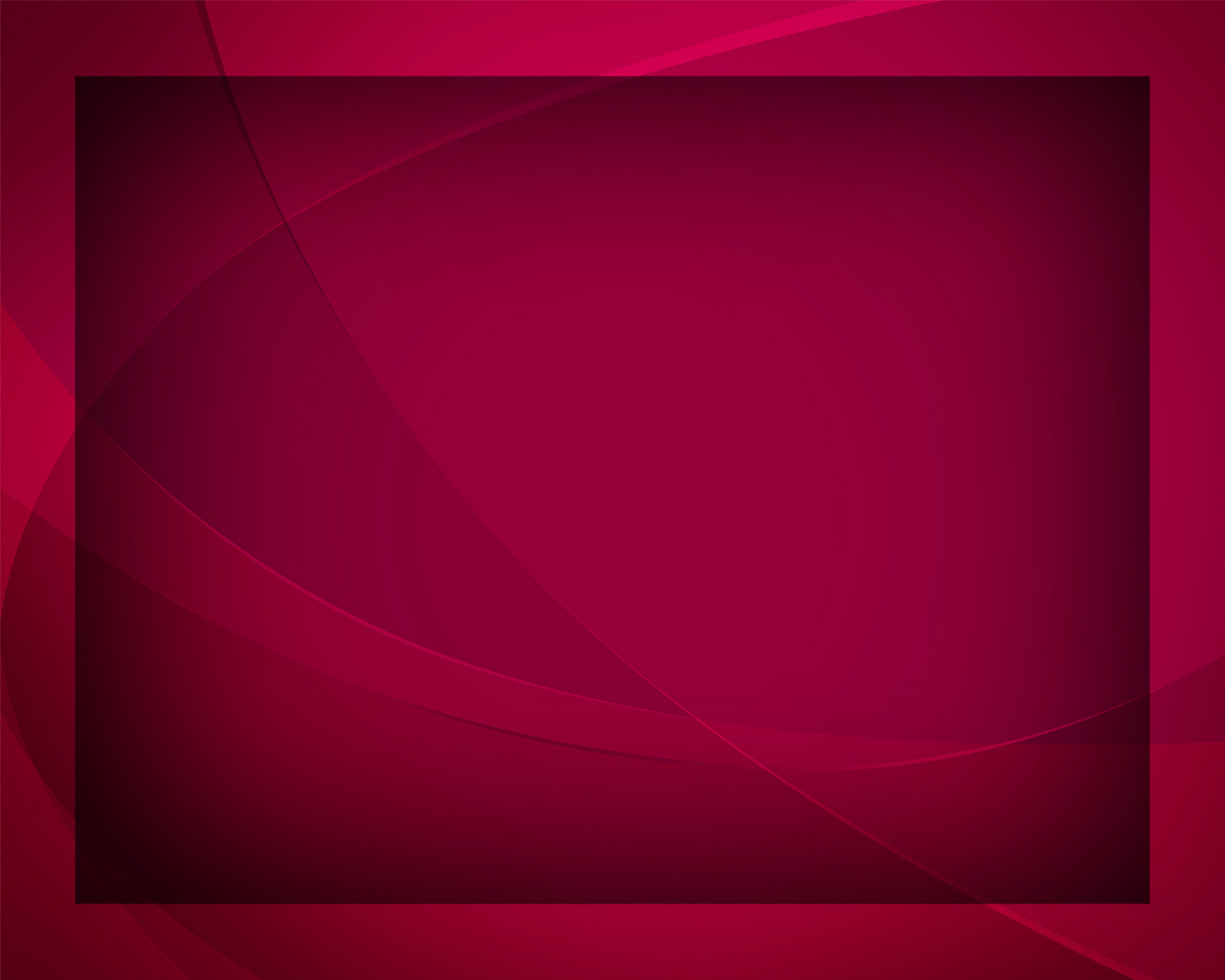 Даровать 
нам исцеленье,
И любовь, 
и благодать.
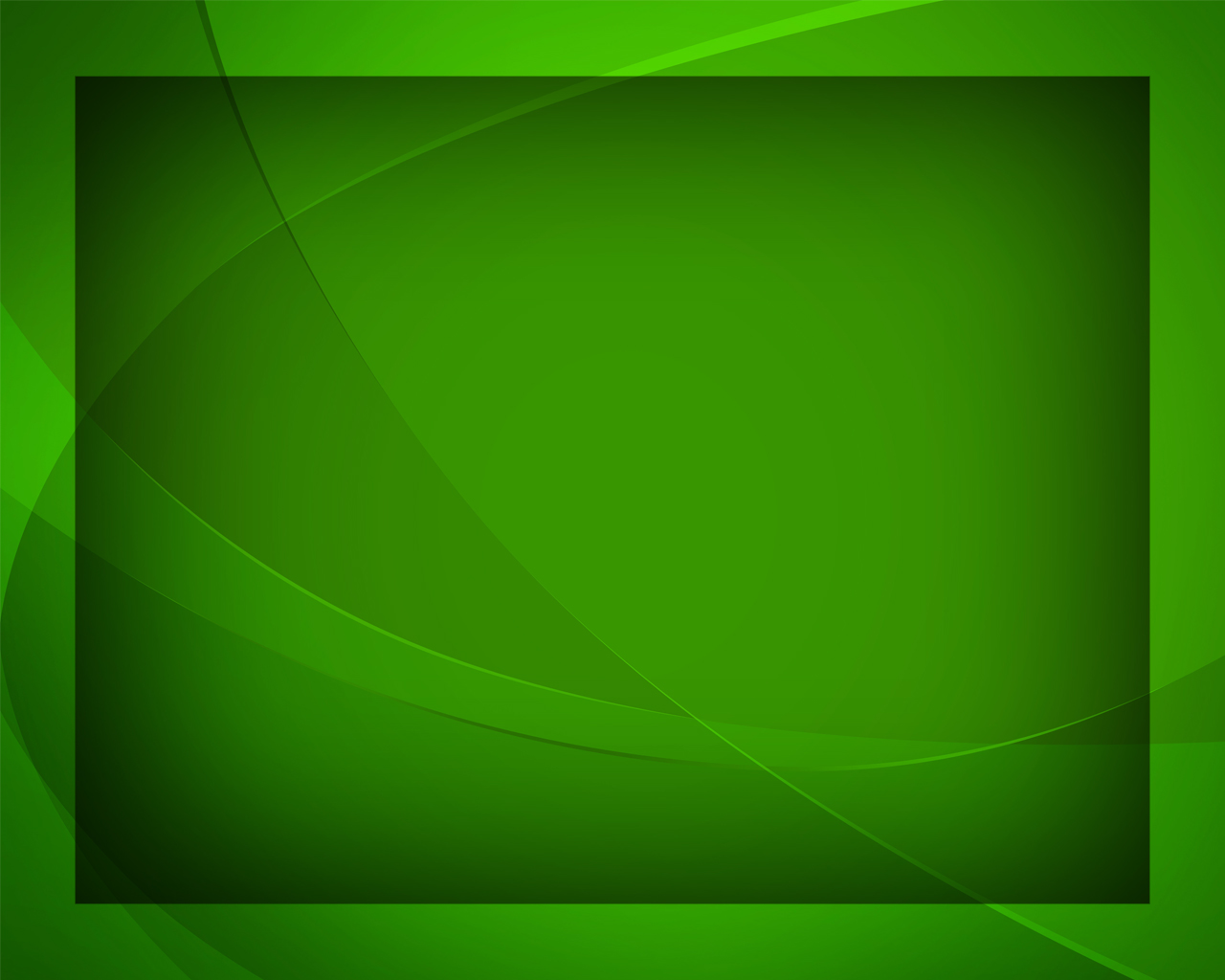 Широка 
любовь Господня, 
Не постичь её уму,
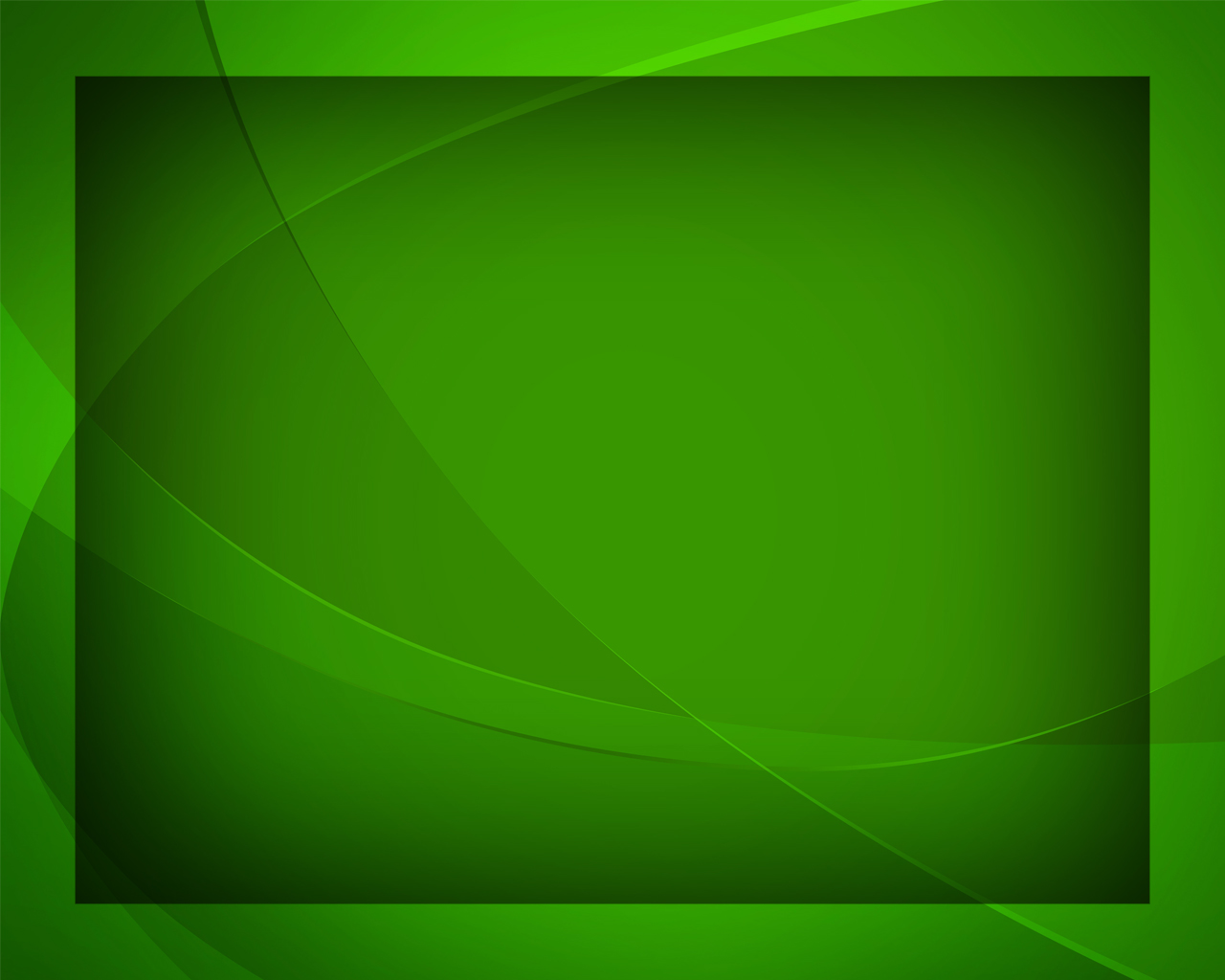 Доброта Его безмерна, 
Воздадим 
хвалу Ему!
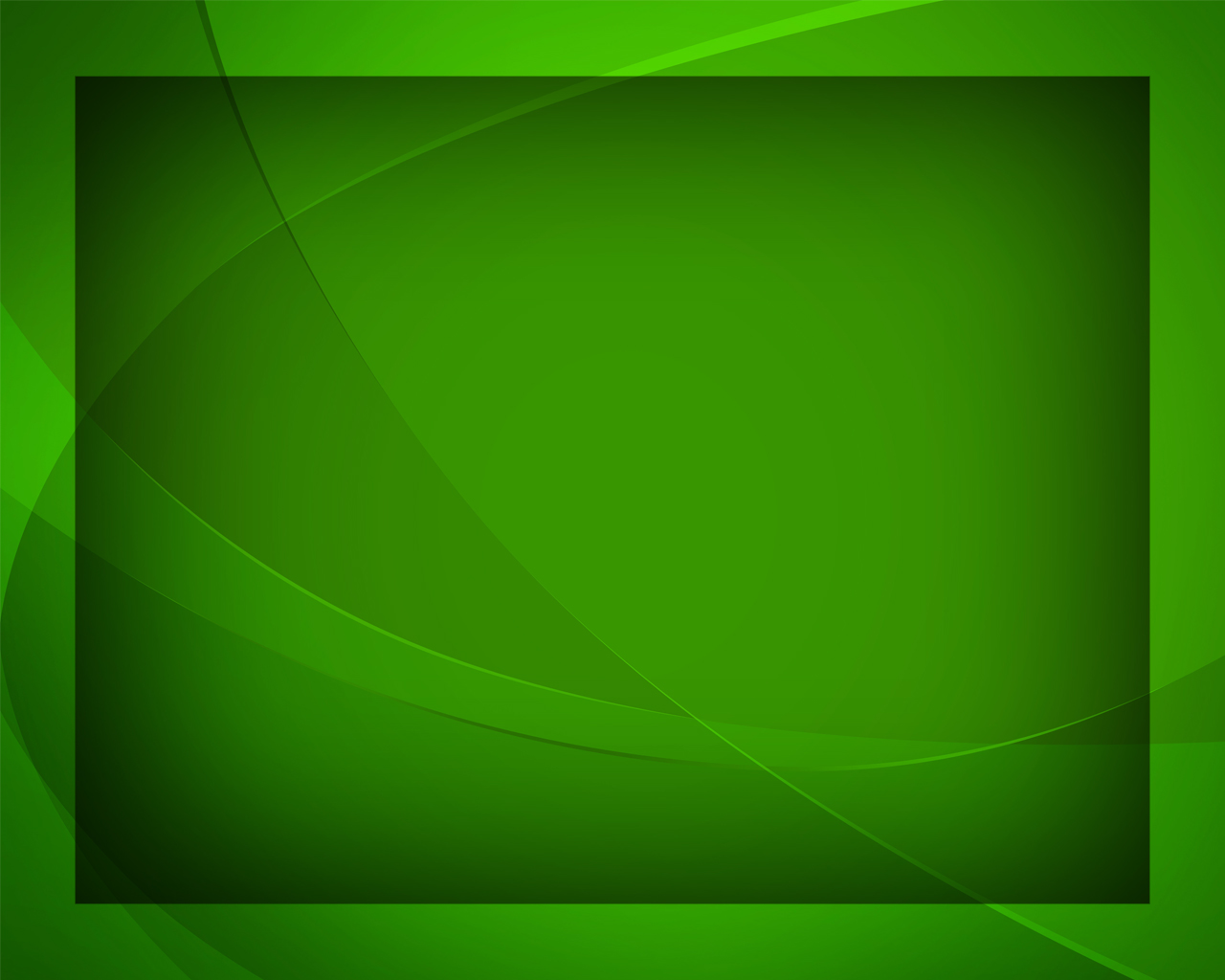